Техногенний ризик. Оцінка збитку від надзвичайних ситуацій
До нещодавнього часу в багатьох країнах, та в Україні, зокрема, був покладений принцип «нульового ризику». Але, як показує практика (багато чисельні аварії та катастрофи останніх десятиліть), така концепція неадекватна законам техносфери. Ці закони мають вірогіднісний характер та можливість аварій та катастроф існує завжди.
«Нульова загроза» існує лише в системах, які не мають запасів енергії, хімічно та біологічно активних компонентів.
Виходячи з цих позицій в нашій державі, як і в багатьох країнах світового співтовариства, в даний час прийнята концепція «прийнятного ризику». Це дозволяє використовувати принцип «передбачити і попередити». Концепція «прийнятного ризику» є домінуючою в сфері промислової безпеки.
Аварії, природні катастрофи, як правило, викликають наслідки різного характеру. По цій причині вимагається єдина міра збитку наслідків (наприклад, цінова) або критерії, які зводять наслідки до одного базису.
«Інтегральний ризик» можна визначити як інтеграл (або суму) по всіх наслідках неблагоприємної події. Незважаючи на відносний характер таких оцінок, дослідження по оцінці ризику необхідні, перш за все, для того, щоб порівняти ризик від нових, технічних систем (технологій або конструкторських рішень) з ризиком від існуючих систем, або ризиком від природних катастроф.
кількісне поняття як ризик, який визначається як імовірність неблагоприємного прояву події (аварії, катастрофи і т. ін.) помножену на очікуваний збиток в результаті цієї події:
      R=PЗ                         або                    R=ƩPᵢЗᵢ
або , де Р – вірогідність неблагоприємної аварії, або події, З- збиток, який очікується віна слідок цієї події.
Коли на певній території мають місце кілька (і) неблагоприємних подій з різними вірогіднісними та відповідними збитками, то тоді, вираз для екологічного ризику записується у вигляді:
R = ∫F(З) р(З) dЗ
де F(З) – вагова функція збитків, за допомогою якої наслідки різної природи приводяться до єдиної (вартісної) оцінки збитку; р(З) - щільність розподілу вірогідної величини З, в даному випадку, векторної.
В такому визначенні – ризик – міра небезпеки і фактично він визначається як математичне очікування збитків.
Так, при оцінці комплексного ризику для населення від надзвичайних ситуацій як природного, так і техногенного походження ризик, як математичне очікування втрат людей M[N] в межах деякої території (наприклад, міста), визначається вищенаведеною формулою.
де Р– вірогідність надзвичайної ситуації або аварії, в результаті якої виникає уражаючий фактор, який характеризує параметри Ф (наприклад, інтенсивність землетрусу, токсодоза, надмірний тиск на фронті хвилі тощо), Sr - область інтегрування (наприклад територія міста), Фmin, Фmax- відповідно мінімальні та максимальні можливі значення параметру уражаючого фактору,
Р(Ф) - вірогідність ураження людей в залежності від Ф як параметру (дуже часто задається у вигляді функції нормального розподілу від побит-функції параметру Ф,   ψ (х,у) - щільність населення в межах місцевості, що розглядається, f(x,y,Ф) - щільність розподілу інтенсивного параметру Ф в межах ділянки з координатами (x, y).
При розгляді соціальних, економічних та екологічних сторін тяжкої аварії або катастрофи доцільно оперувати поняттями прямого, опосередкованого  та повного збитку.
В загальному випадку наслідки від надзвичайних ситуацій та аварій можна розділити на 3 групи збитків:
Нанесення збитку життю і здоров»ю населення;
Економічні збитки: порушення споруд і конструкцій внаслідок виходу з експлуатації та порушення виробництва;
Збиток та неблагоприємні наслідки для навколишнього середовища та культурних цінностей.
Структура повного збитку від аварій на технічних об»єктах
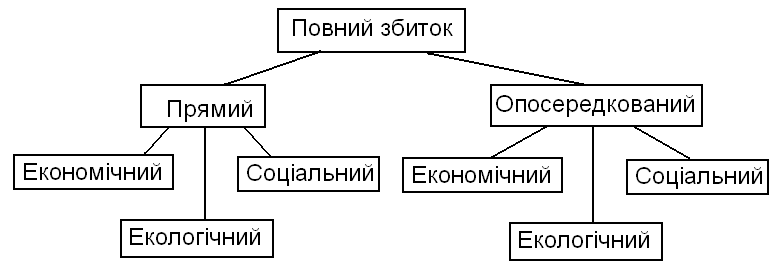 Під прямим збитком внаслідок аварії або надзвичайних ситуацій звичайно приймають збитки всіх структур економіки, які потрапили в зону впливу аварії або катастрофи.
При цьому виділяють прямий економічний; прямий соціальний та прямий екологічний збитки.
Прямий економічний пов'язаний безпосередньо з пошкодженням або втратою основних та зворотних фондів та включає витрати на обмеження розвитку надзвичайних ситуацій
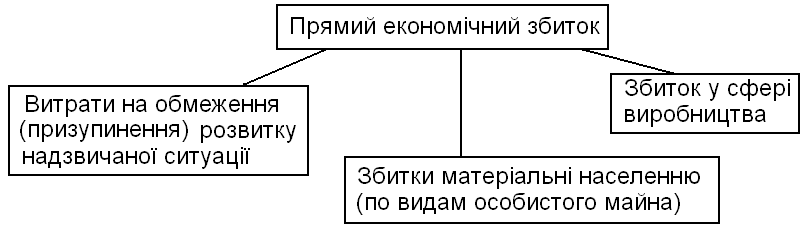 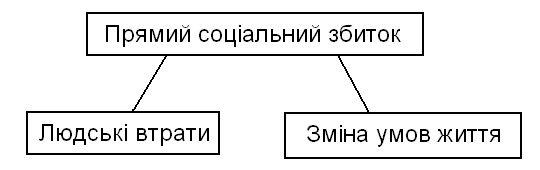 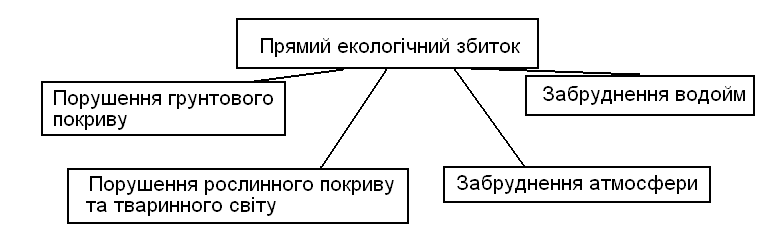 Опосередкований збиток включає збитки, які мають місце за зоною прямого впливу аварії або надзвичайної ситуації
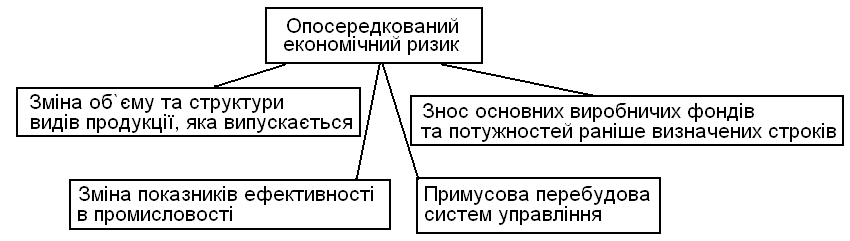 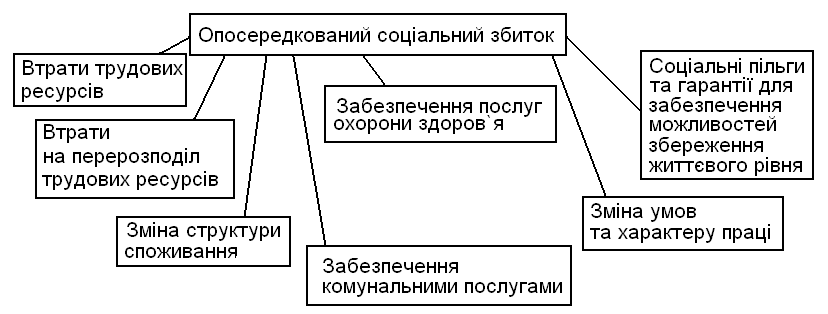 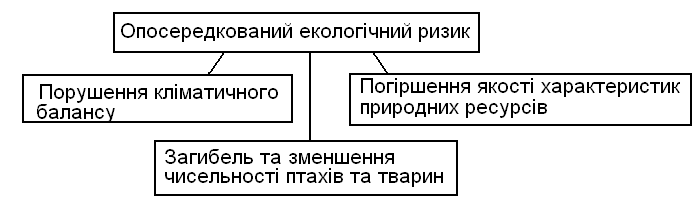 Загальна структура аналізу техногенного ризику може бути представлена наступною блок схемою:
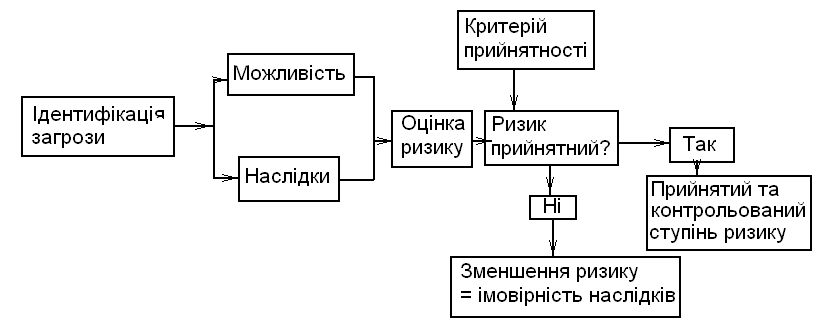